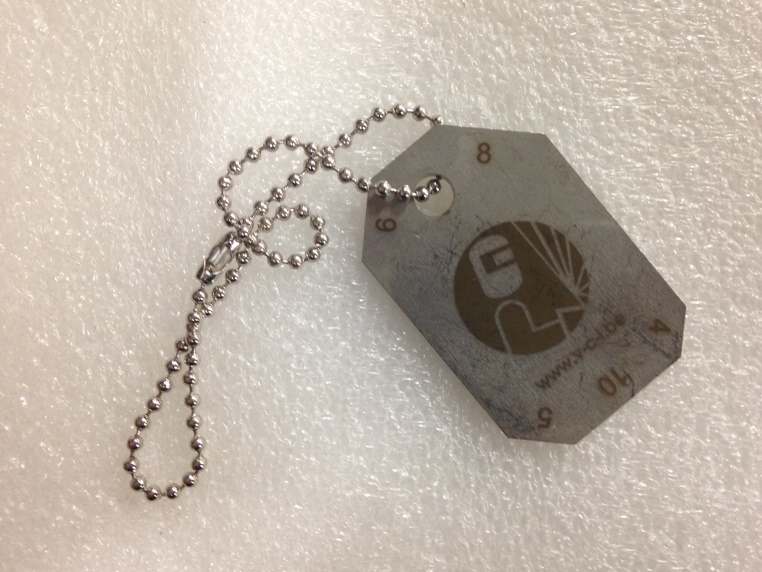 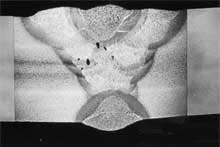 Kwaliteit en lasfouten
Dit is een document dat geselecteerd is voor de database Vakdidactiek. Wil je nog meer van deze praktijkvoorbeelden? Ga dan naar Vakdidactiek Overview | De Vlaamse Hogescholenraad .
Dit is een document dat geselecteerd is voor de database Vakdidactiek. Wil je nog meer van deze praktijkvoorbeelden? Ga dan naar Vakdidactiek Overview | De Vlaamse Hogescholenraad .
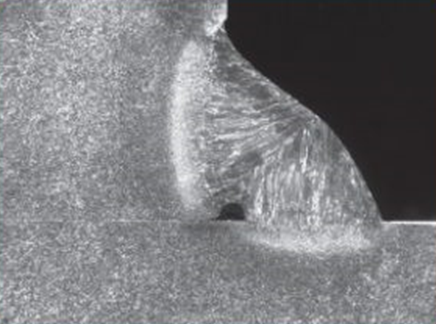 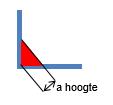 gemaakt door: de Baets L. alle rechten voorbehouden
De a-hoogte
Enkelvoud:
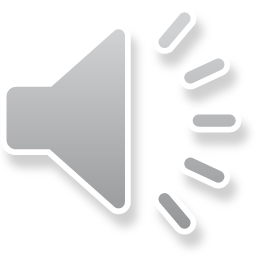 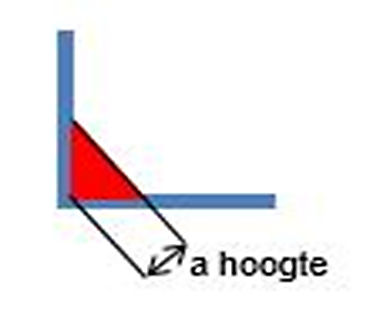 Verklaring:
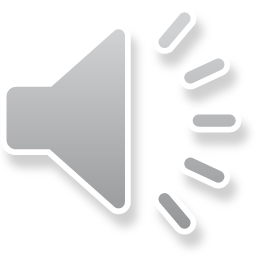 gemaakt door: de Baets L.
De A-hoogte meter
Enkelvoud:
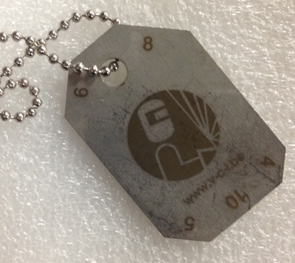 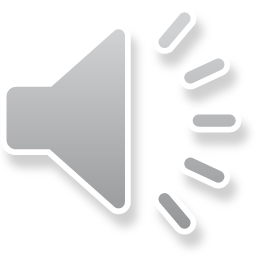 Verklaring:
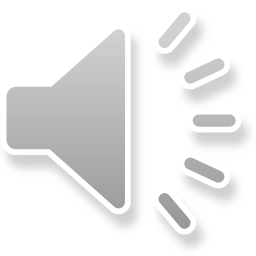 gemaakt door: de Baets L.
De randinkarteling
Enkelvoud:
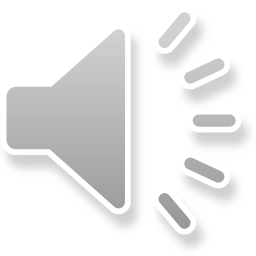 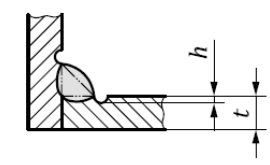 Verklaring:
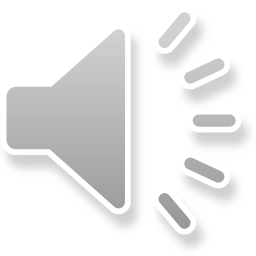 gemaakt door: de Baets L.
De assymetrische las
Enkelvoud:
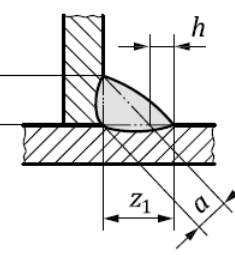 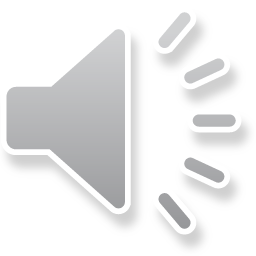 Verklaring:
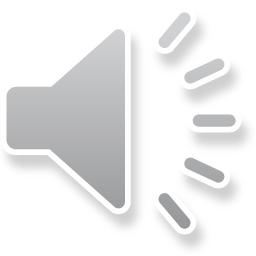 gemaakt door: de Baets L.
Te bolle las
Enkelvoud:
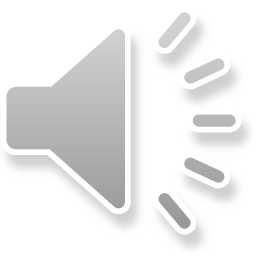 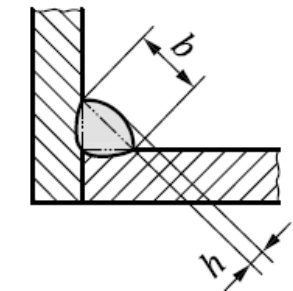 Verklaring:
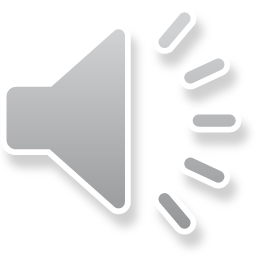 gemaakt door: de Baets L.
Onvoldoende a-hoogte
Enkelvoud:
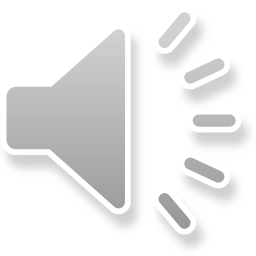 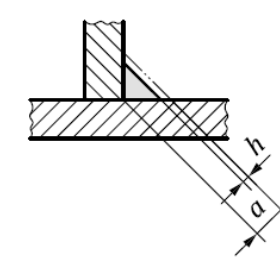 Verklaring:
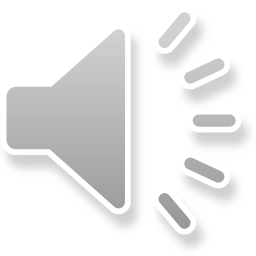 gemaakt door: de Baets L.
Overmatige a-hoogte
Enkelvoud:
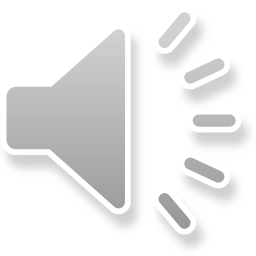 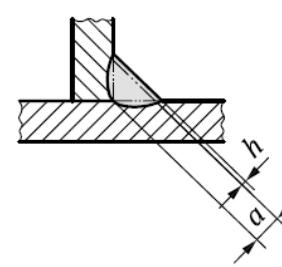 Verklaring:
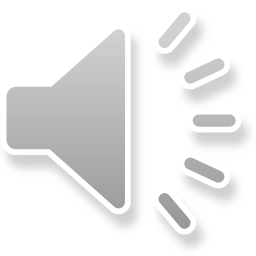 gemaakt door: de Baets L.
Fout aangevloeide las
Enkelvoud:
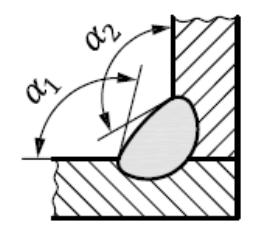 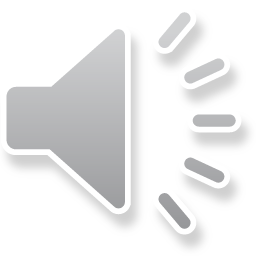 Verklaring:
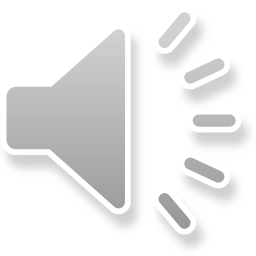 gemaakt door: de Baets L.